LOGO of endorsing 
PEN society
Title of initiative/project
Subtitle
Project team (names)
Contact (name, contact details)
Description of the initiative
Background / context
Rationale for the initiative
Objectives and scope
Planned activities & deliverables
Outline the steps to be taken
What are the concrete deliverables of the project?
What achievements are possible in the next 12 and 24 months?
Resources & enablers
Describe personnel, financial needs 
Specify how the grant will be spent
What factors will make it successful?
Results/outcomes & expected impact
How will the findings be implemented?
How will this project advance patient care / contribute to optimal nutritional care?
What makes the project innovative?
Will the project be likely to influence national nutrition policy?
Is the project transferable to other settings / countries?
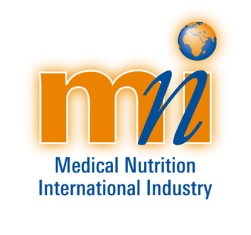 2017 MNI Grant Submission_Initiative/Research Project for Optimal Nutritional Care